CHÀO MỪNG CÁC EM ĐẾN VỚI TIẾT HỌC MÔN CÔNG NGHỆ!
KHỞI ĐỘNG
Vẽ 1 bức tranh gồm các hình: một hình vuông, một hình tam giác, một hình chữ nhật, hình tròn, sáu đường thẳng.
Sau 3 phút, đi tìm những bạn có bức tranh giống ý tưởng của mình và đứng thành nhóm.
BÀI 3. 
TÌM HIỂU THIẾT KẾ
NỘI DUNG BÀI HỌC
2. CÁC CÔNG VIỆC CHÍNH CỦA THIẾT KẾ SẢN PHẨM
1. SỰ CẦN THIẾT CỦA THIẾT KẾ SẢN PHẨM
1. SỰ CẦN THIẾT CỦA THIẾT KẾ SẢN PHẨM
Em hãy quan sát các hình ảnh dưới đây và cho biết muốn tạo ra sản phẩm công nghệ cần phải làm gì.
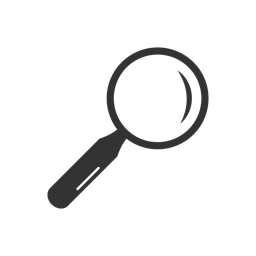 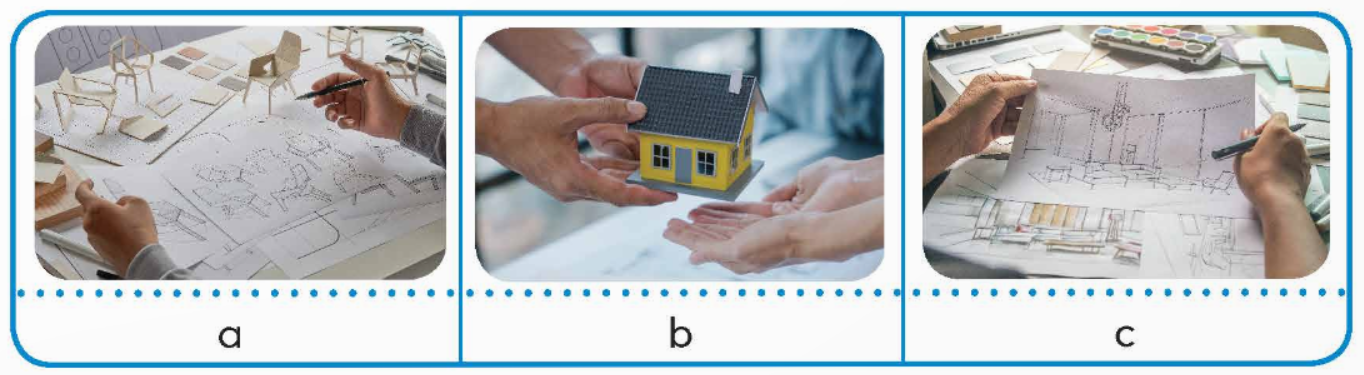 Hình ảnh bài trí đồ đạc trong căn phòng.
Hình ảnh các kiểu dáng khác nhau của ghế; mô hình các kiểu ghế khác nhau.
Mô hình ngôi nhà
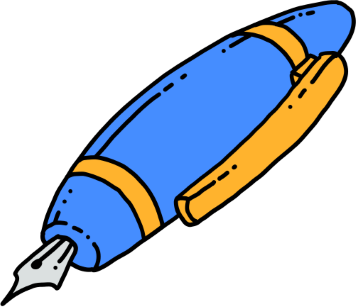 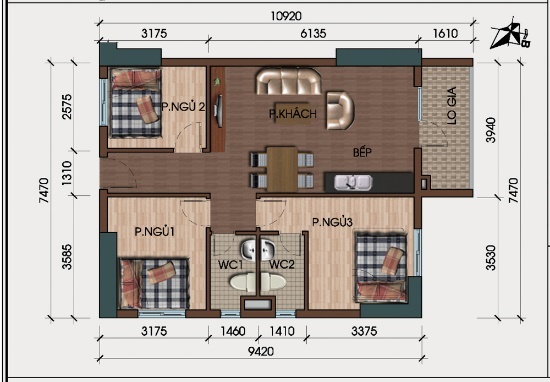 Muốn tạo ra sản phẩm công nghệ cần phải thiết kế.
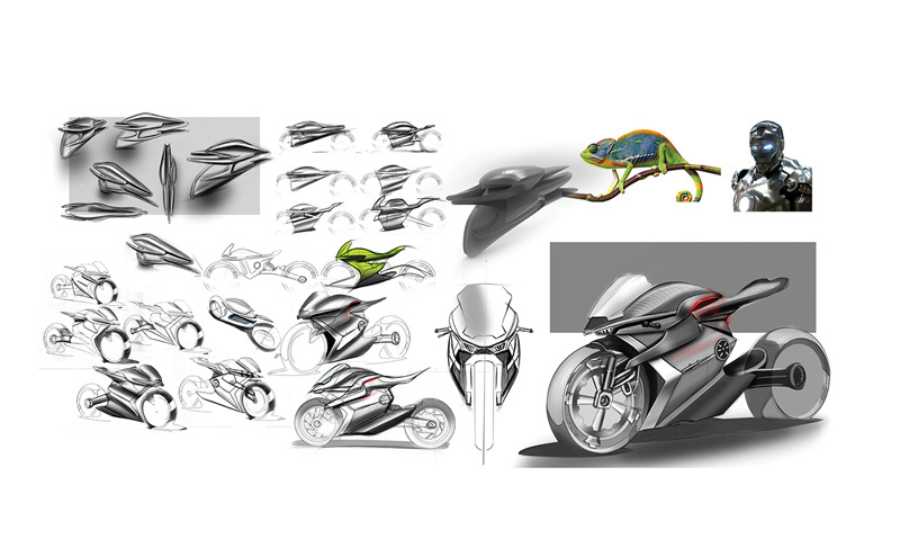 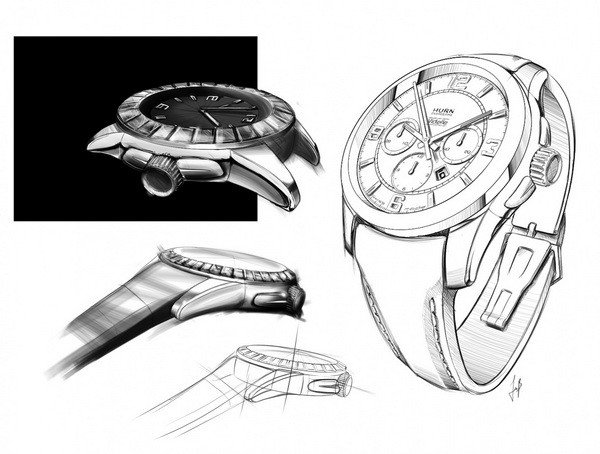 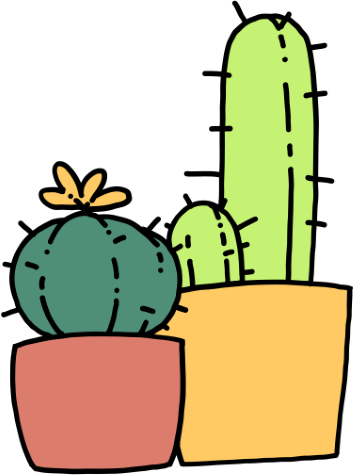 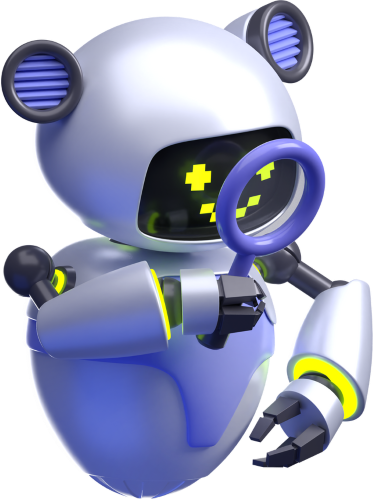 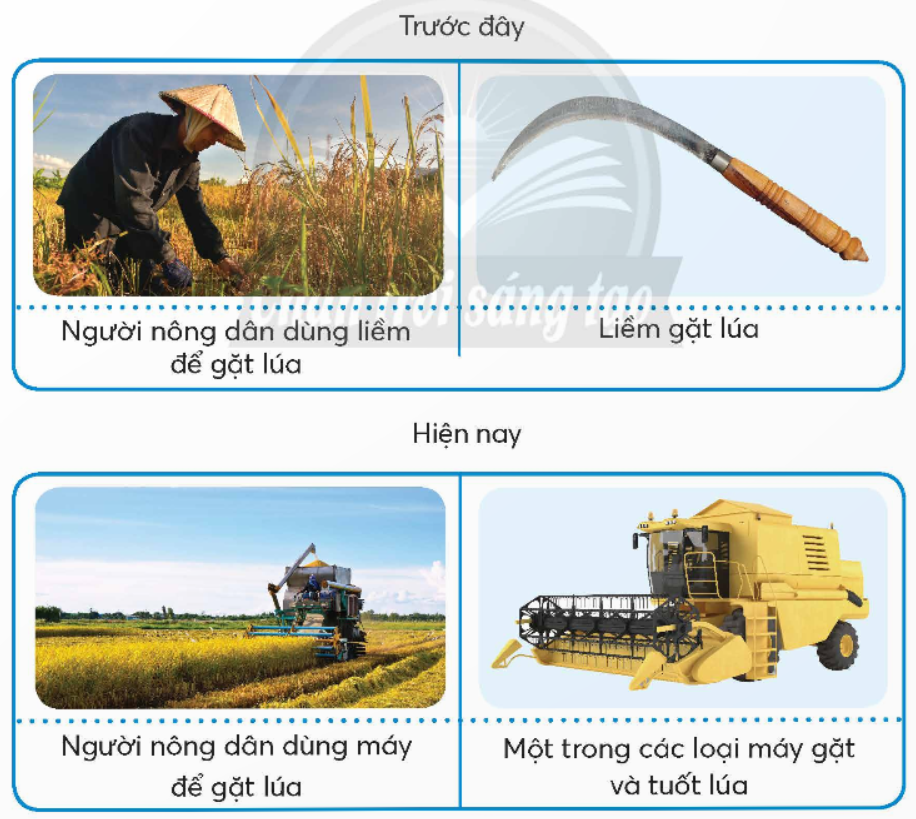 Em hãy quan sát hình và so sánh sự thay đổi, phát triển của công cụ mà người nông dân dùng để gặt lúa trước đây và hiện nay.
Trước đây
Hiện nay
Người nông dân dùng liềm để gặt lúa. 
Liềm là công cụ thô sơ, mất nhiều thời gian và công sức khi gặt lúa. 
Sau khi gặt bằng liềm, còn phải tuốt hạt lúa ra khỏi thân lúa.
Người nông dân đa số dùng máy để gặt lúa. 
Các loại máy gặt hiện đại, có thể vừa gặt lúa và vừa tuốt lúa tự động. 
Gặt lúa bằng máy giúp tiết kiệm được rất nhiều thời gian và công sức.
KẾT LUẬN: Thiết kế là quá trình sáng tạo. Nhờ thiết kế, sản phẩm công nghệ ngày càng được cải tiến, phát triển, mang lại nhiều tiện ích cho con người.
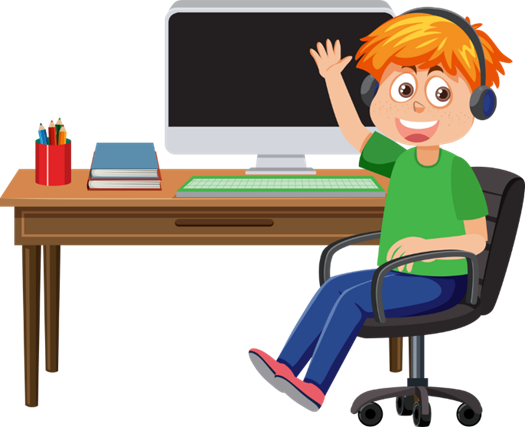 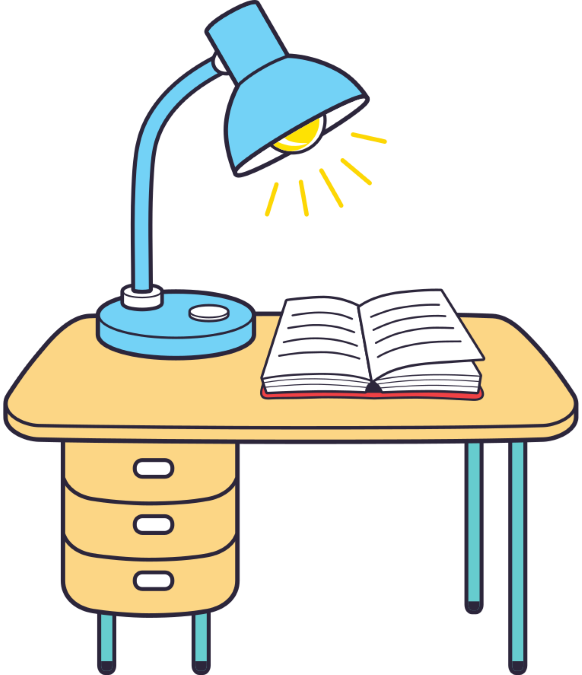 2. CÁC CÔNG VIỆC CHÍNH CỦA THIẾT KẾ SẢN PHẨM
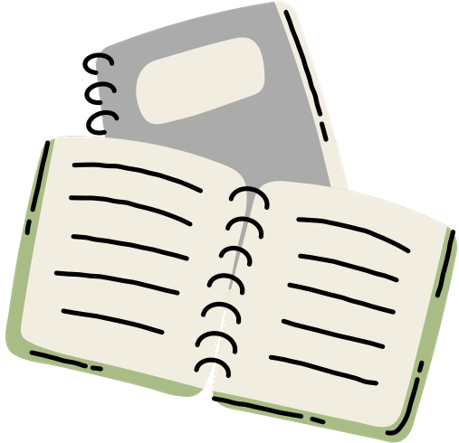 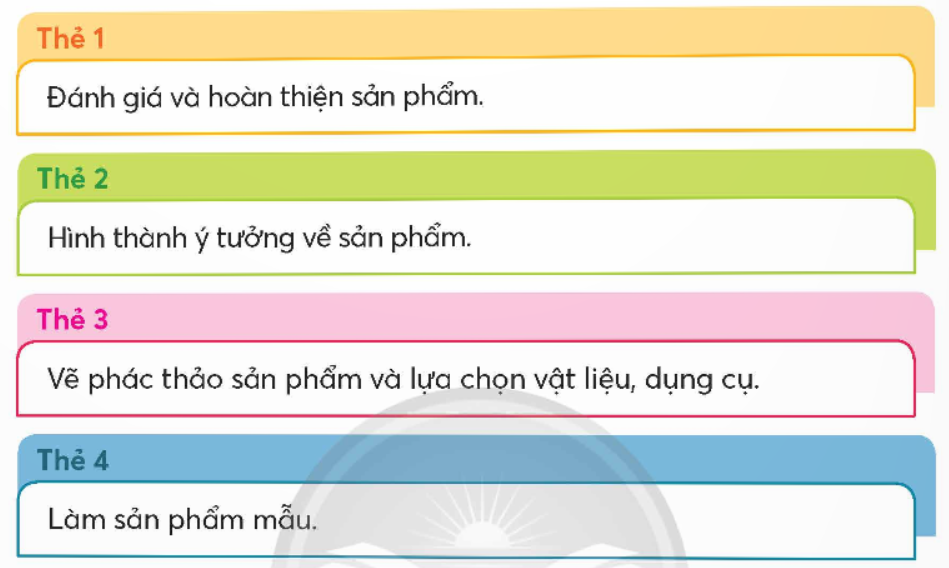 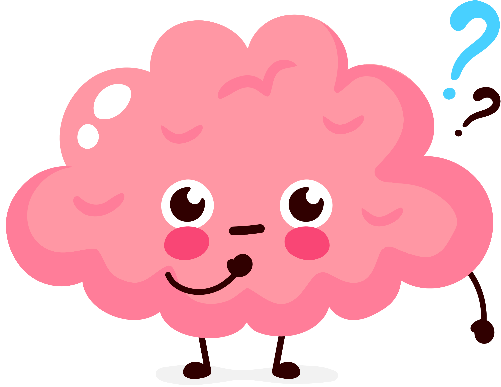 Em hãy sắp xếp các thẻ mô tả những công việc chính của thiết kế sản phẩm vào bảng gợi ý sau đây theo thứ tự các bước hợp lí.
Thẻ 2 - Hình thành ý tưởng về sản phẩm.
Thẻ 3 - Vẽ phác thảo sản phẩm và lựa chọn vật liệu, dụng cụ.
Thẻ 4 - Làm sản phẩm mẫu.
Thẻ 1 - Đánh giá và hoàn thiện sản phẩm.
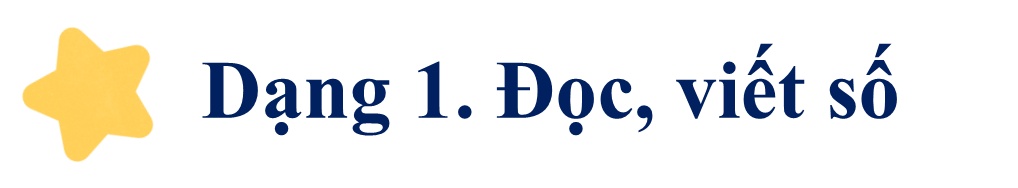 HOẠT ĐỘNG THỰC HÀNH
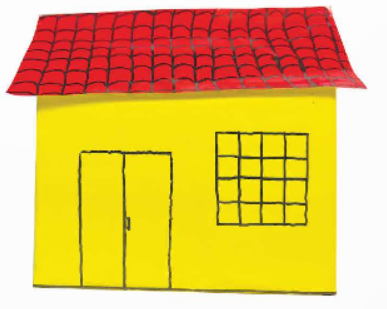 Làm việc theo nhóm 4:
Các nhóm quan sát hình ảnh mô hình nhà đồ chơi, thảo luận để chọn và gắn thẻ mô tả công việc cụ thể tương ứng với tên các bước thiết kế trong bảng ở phiếu thực hành.
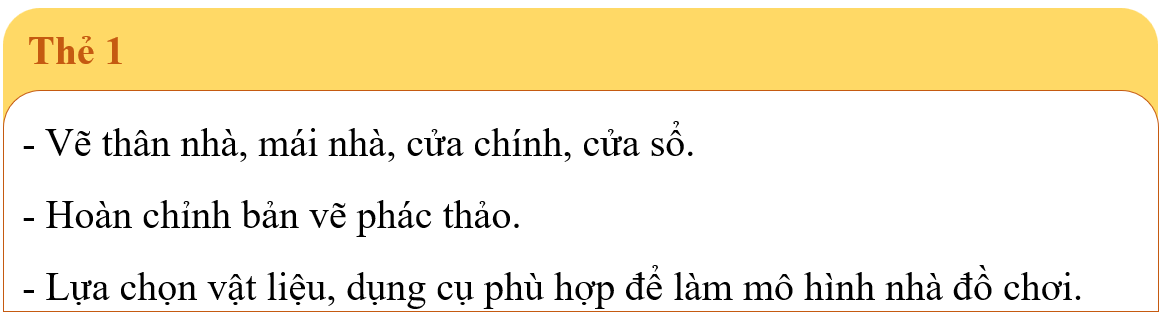 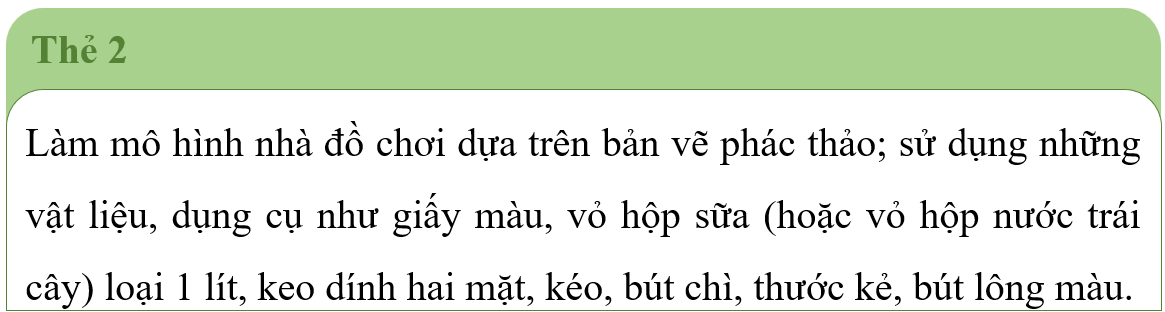 3
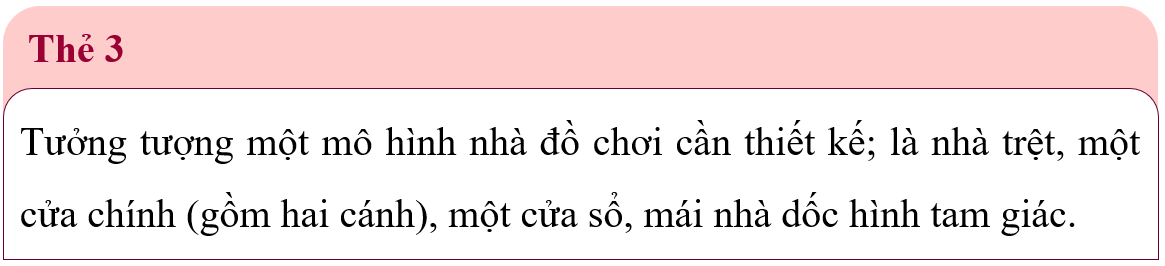 1
2
4
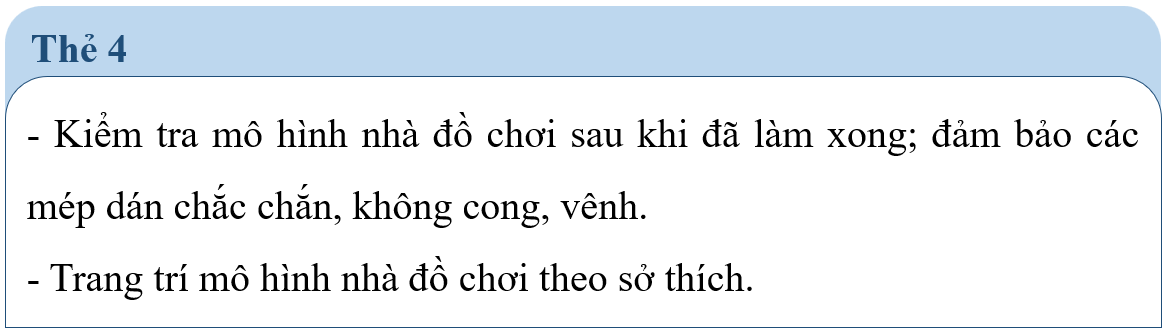 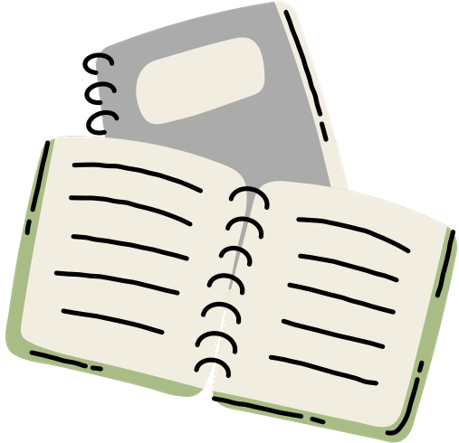 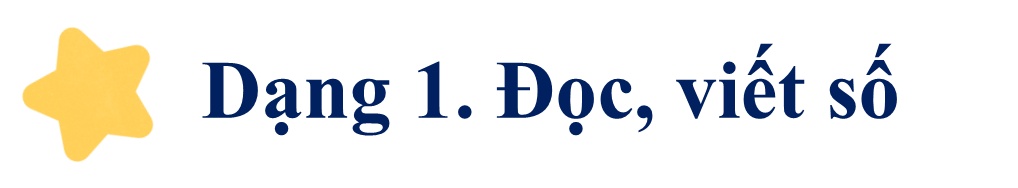 Các công việc chính của thiết kế
1. Hình thành ý tưởng về sản phẩm.
2. Vẽ phác thảo sản phẩm và lựa chọn vật liệu, dụng cụ.
3. Làm sản phẩm mẫu.
4. Đánh giá và hoàn thiện sản phẩm.
LUYỆN TẬP
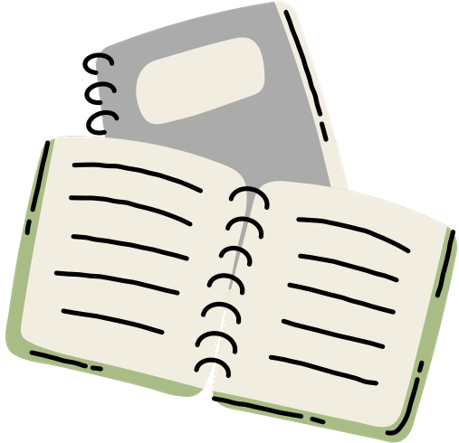 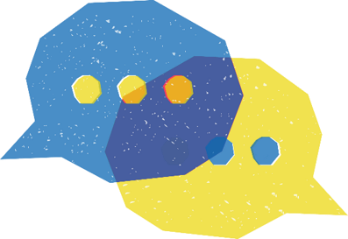 Thảo luận nhóm bốn
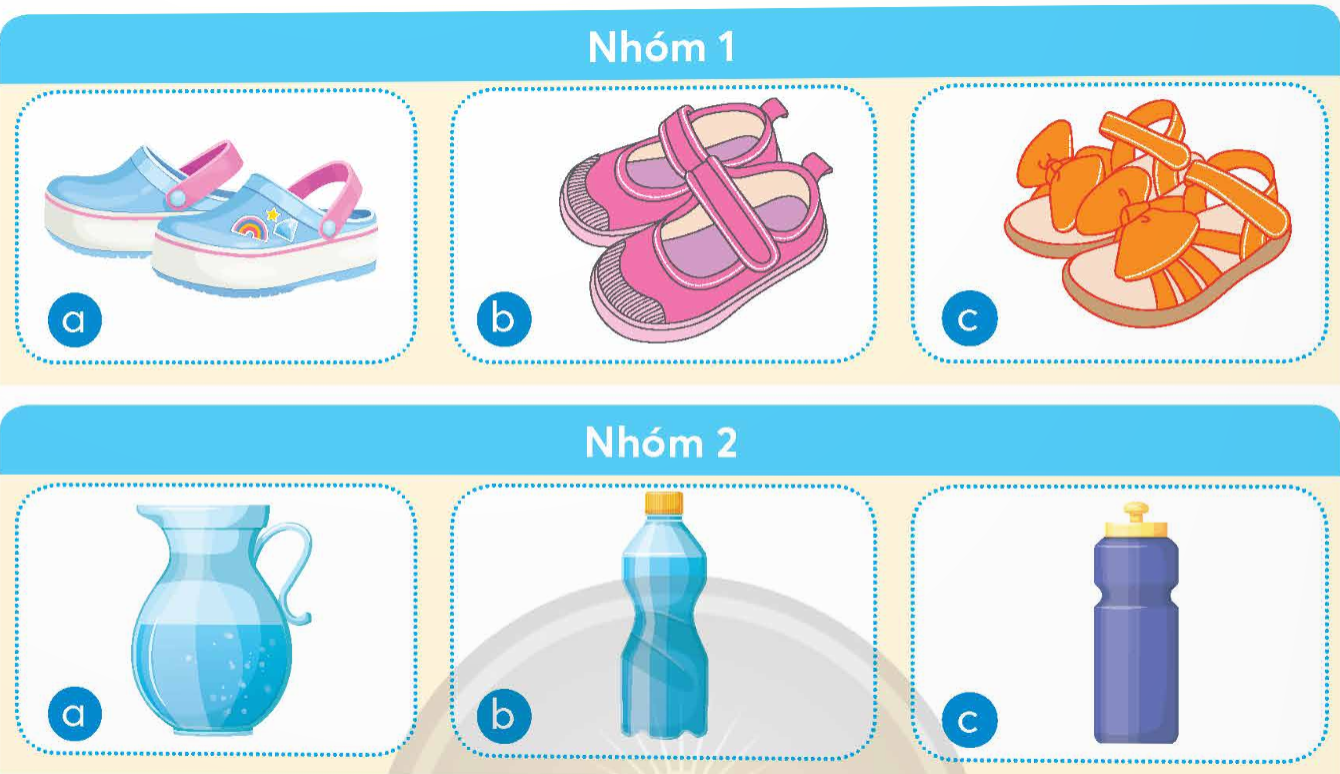 Em hãy giới thiệu với bạn về kiểu dáng của các sản phẩm ở từng nhóm có trong hình dưới đây.
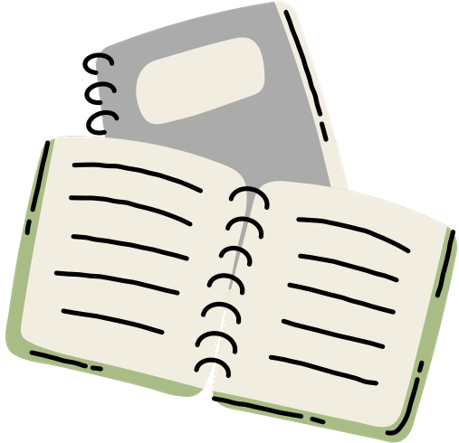 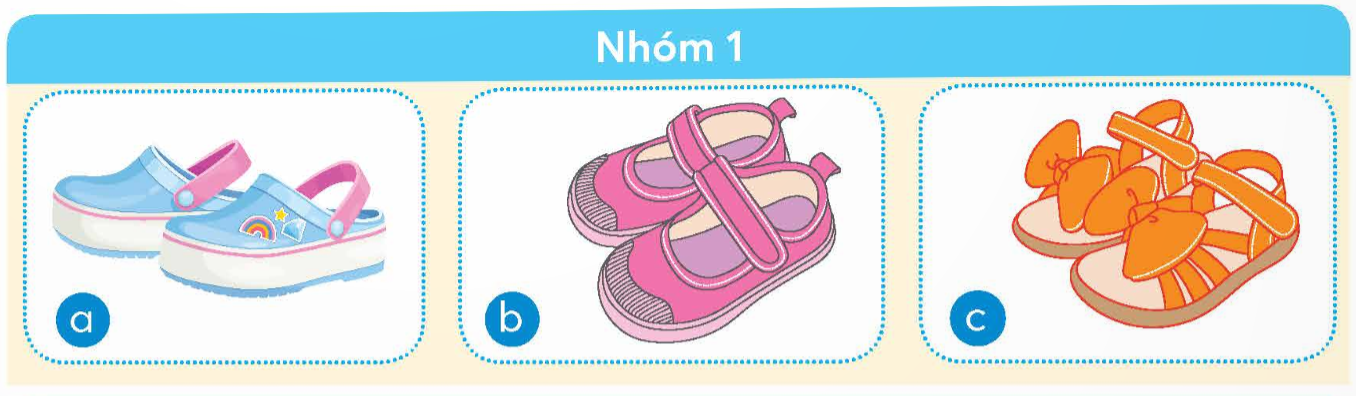 Giày trẻ em được thiết kế với ba kiểu dáng khác nhau.
Tùy vào sở thích, mục đích sử dụng, chúng ta chọn kiểu dáng phù hợp với bản thân.
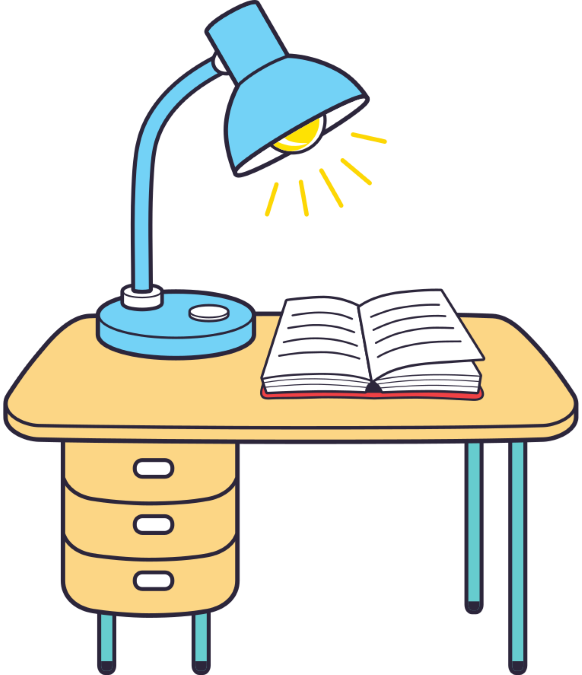 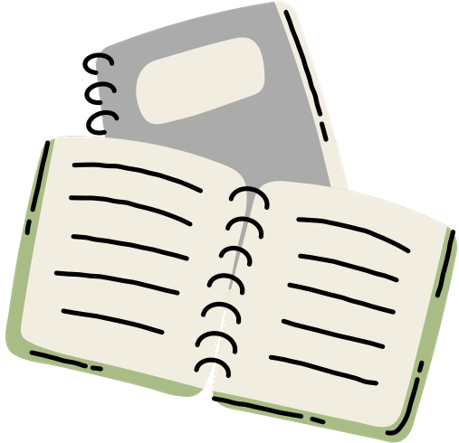 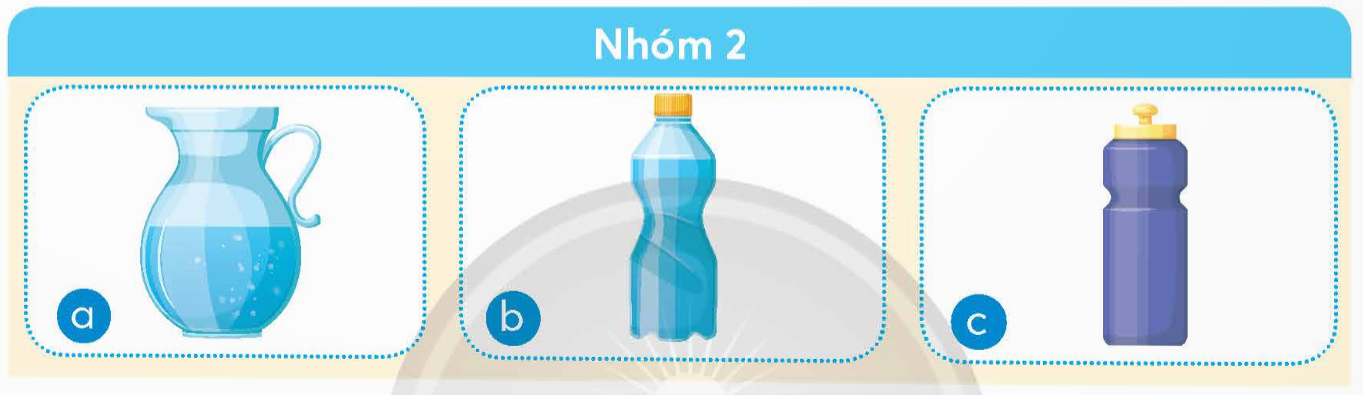 Tùy vào mục đích sử dụng, chúng ta chọn vật đựng nước cho phù hợp.
Vật đựng nước được thiết kế với ba kiểu dáng khác nhau. Hình a và hình c là bình đựng nước, hình b là chai đựng nước.
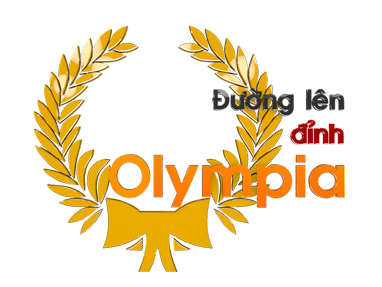 ĐƯỜNG LÊN ĐỈNH
OLYMPIA
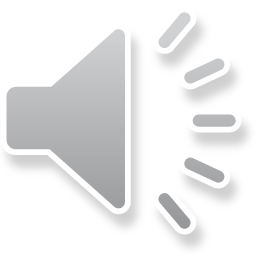 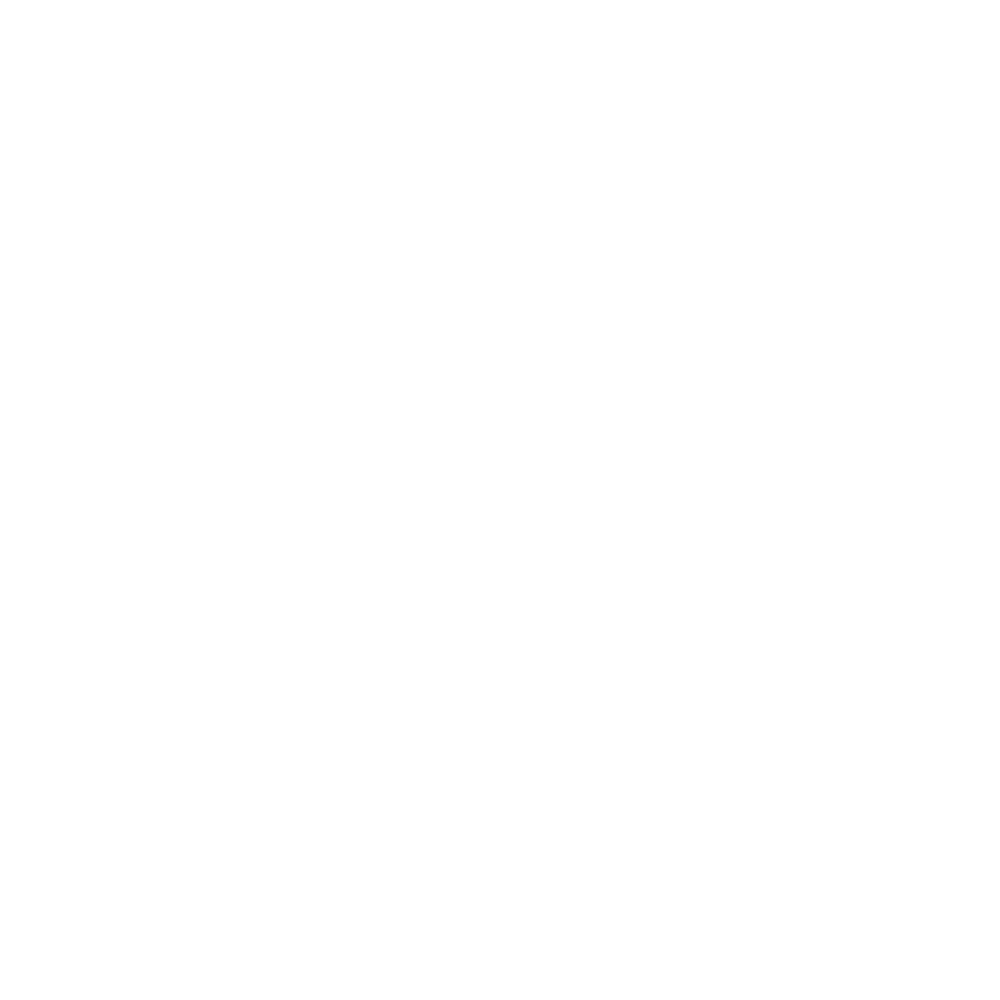 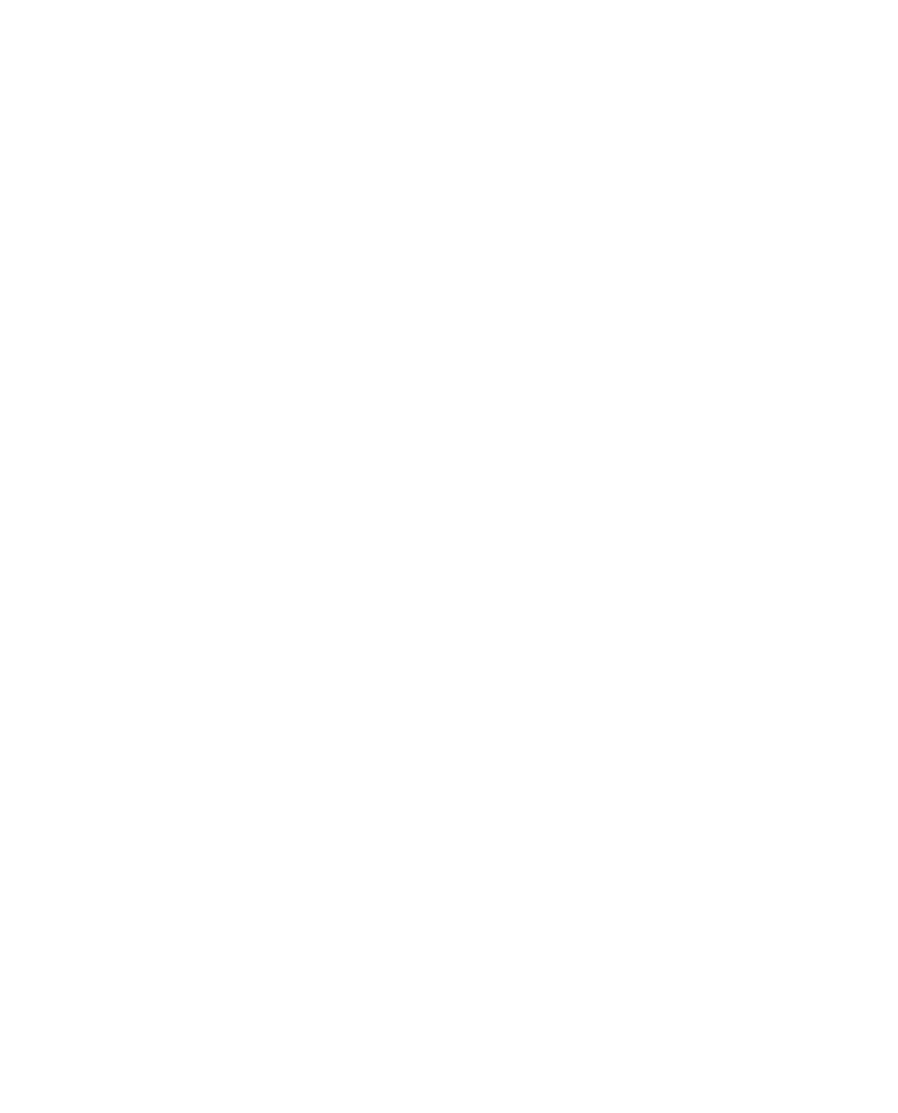 1
Để tạo ra sản phẩm công nghệ cần phải làm gì?
A. Vẽ phác thảo. 
B. Thiết kế.
C. Đánh giá.
D. Hình thành ý tưởng.
ĐÁP ÁN
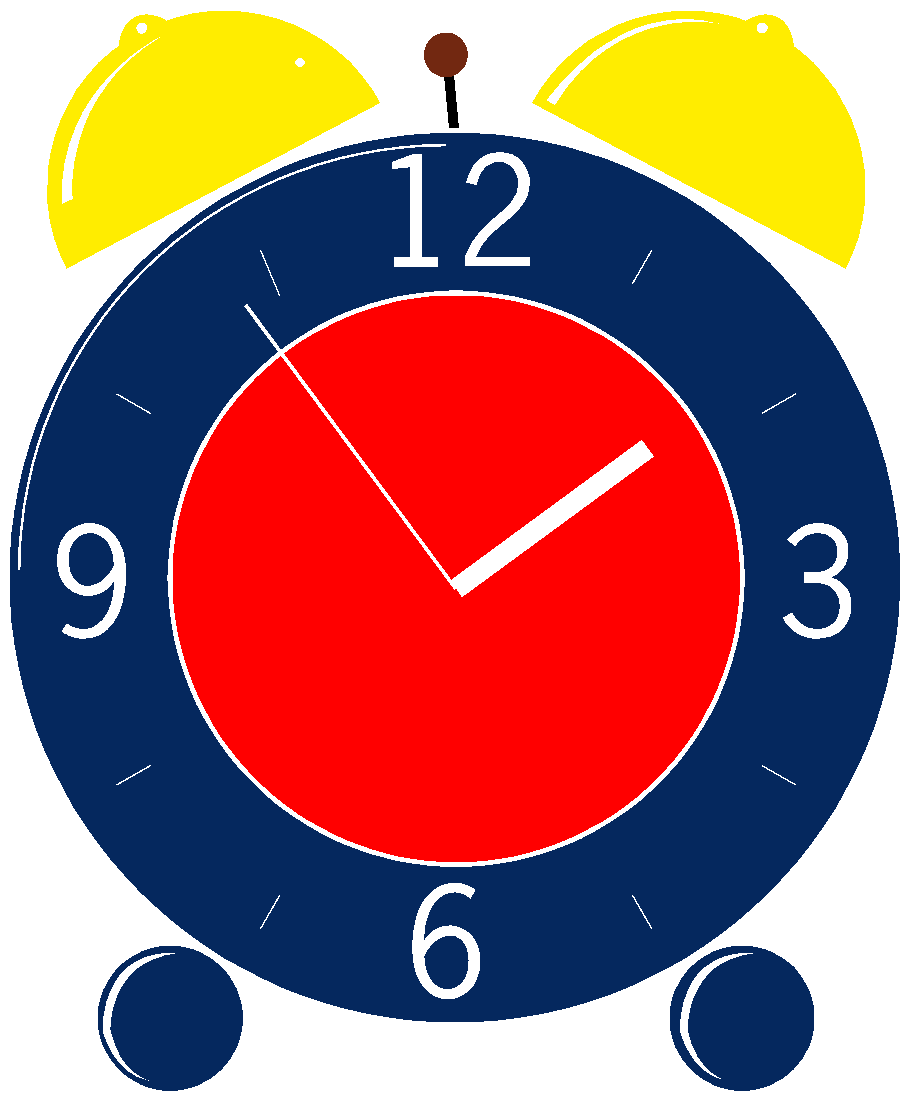 1
9
3
0
7
2
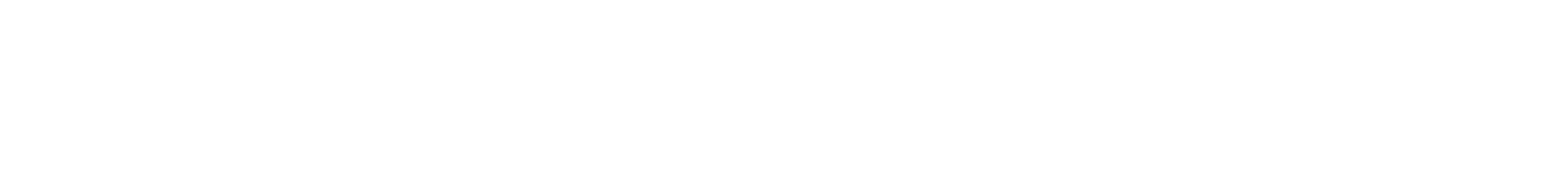 5
10
4
6
8
B
Answer
[Speaker Notes: Bấm nút Answer màu xanh góc phải màn hình để hiển thị đáp án]
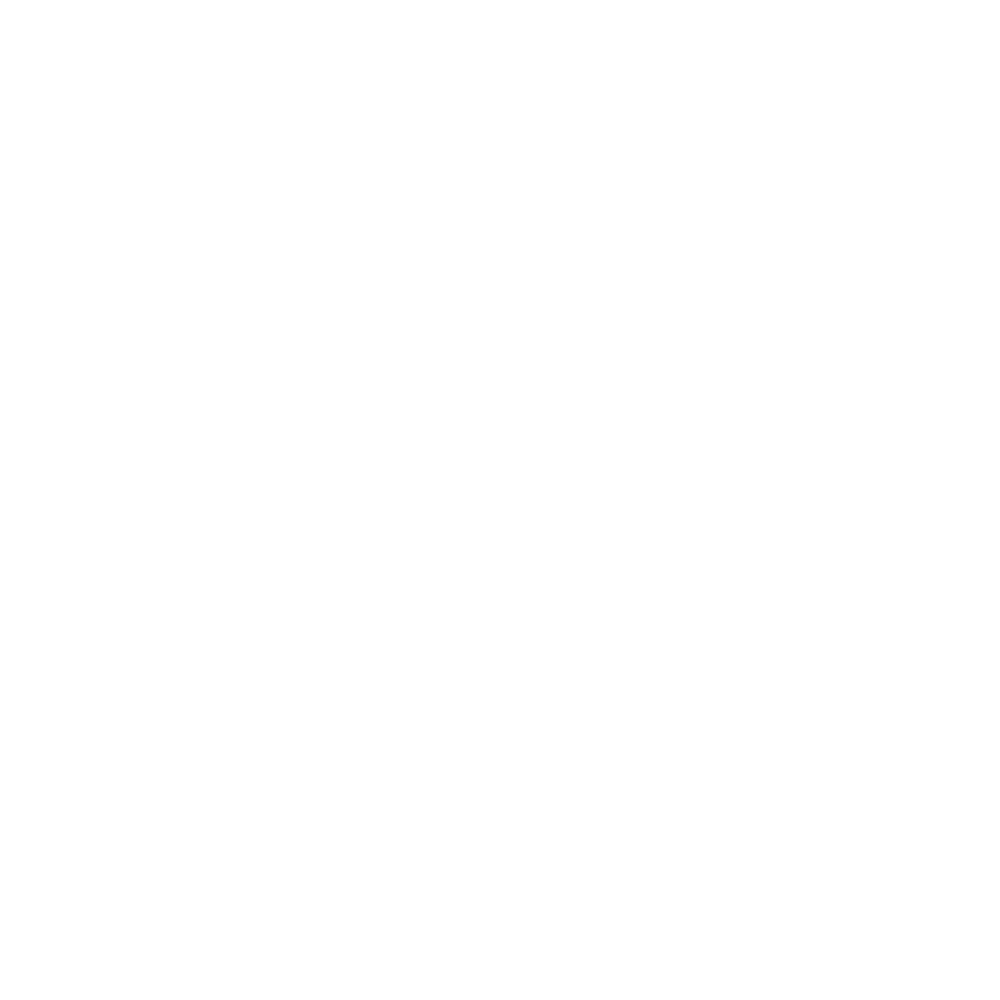 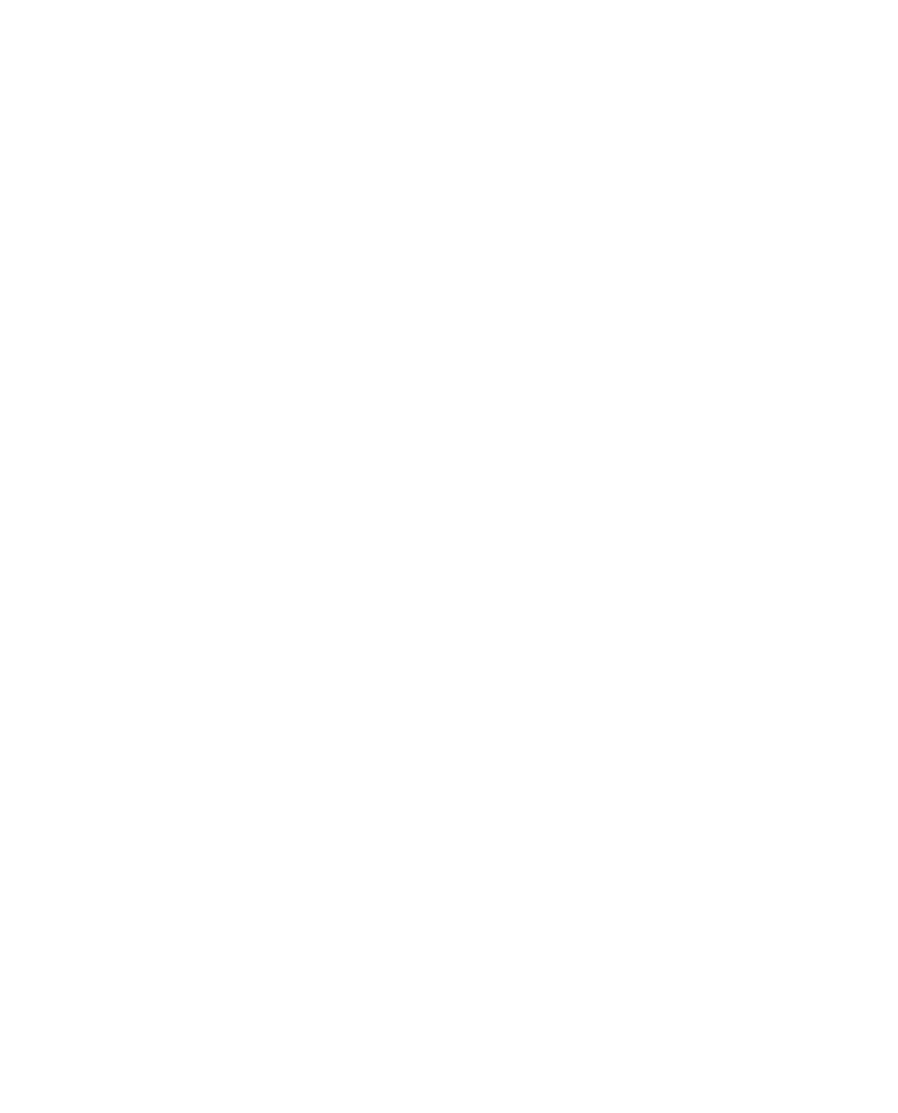 2
Có mấy bước chính cần thực hiện khi thiết kế sản phẩm?
			A. 1.							B. 2.
			C. 3. 							D. 4.
ĐÁP ÁN
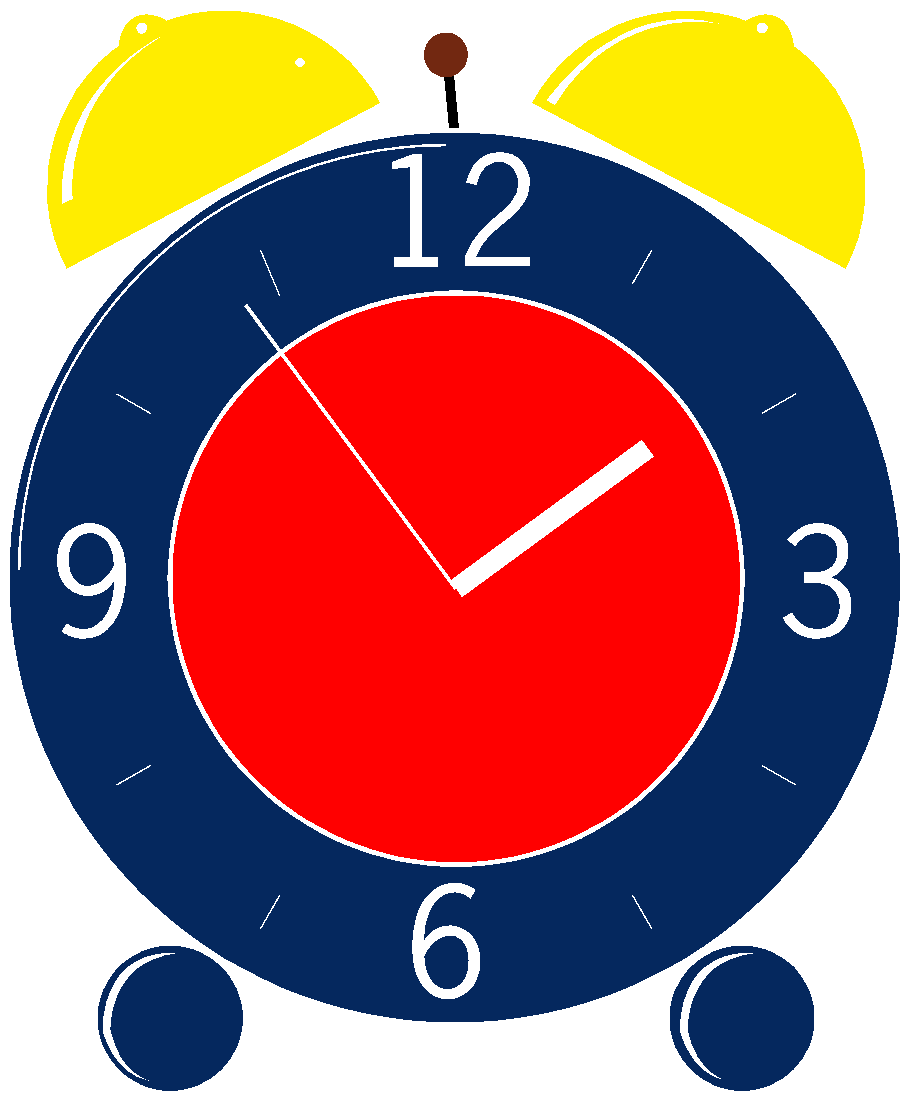 1
9
3
0
7
2
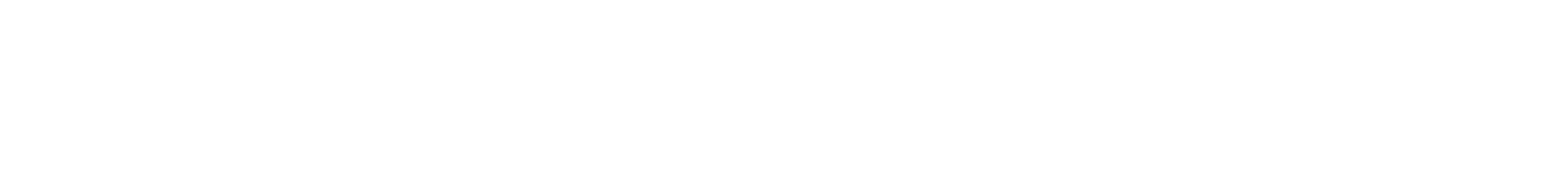 5
10
4
6
8
D
Answer
[Speaker Notes: Bấm nút Answer màu xanh góc phải màn hình để hiển thị đáp án]
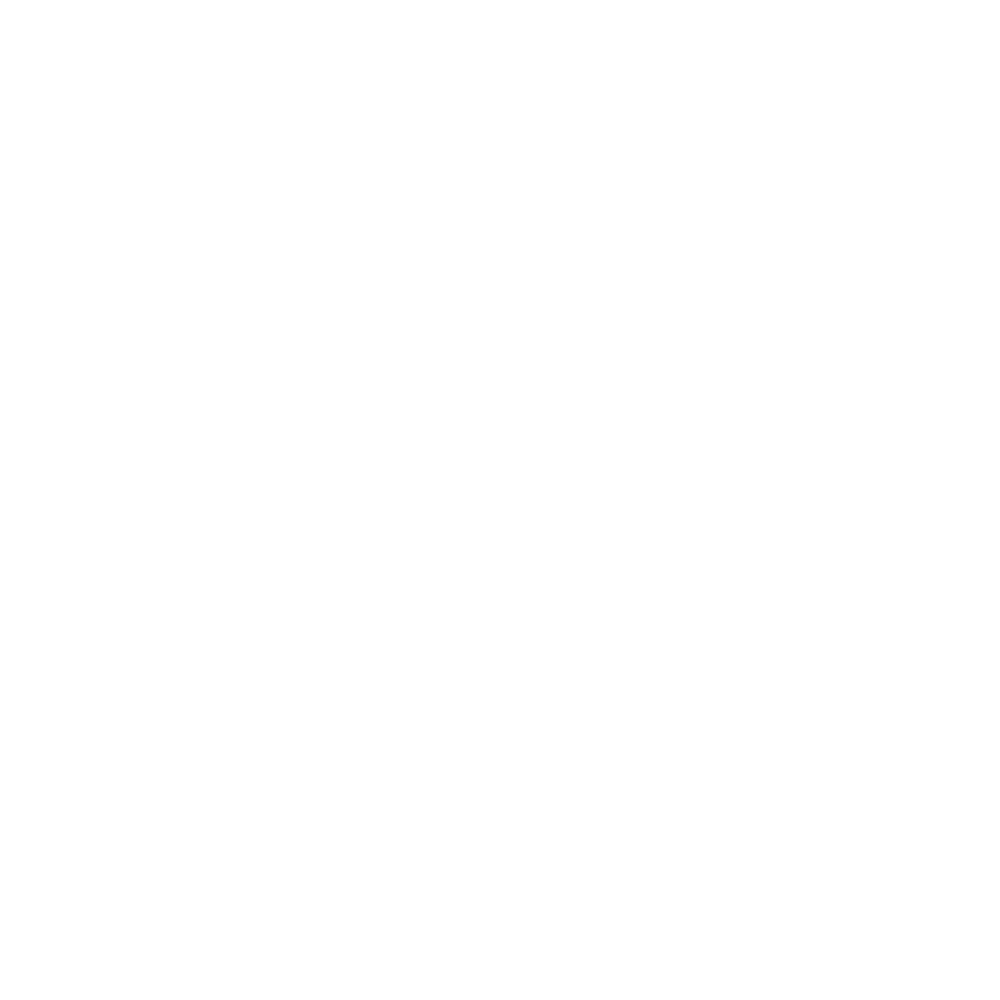 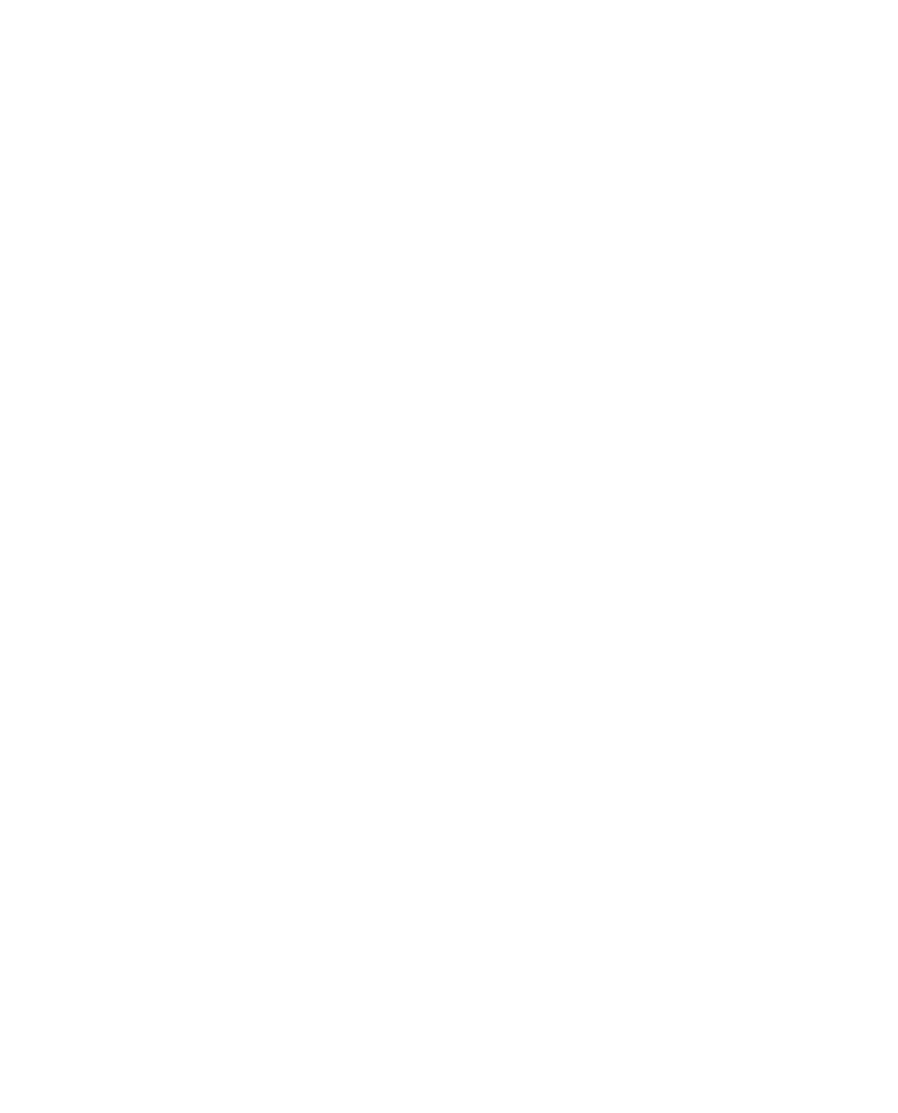 3
Công việc đầu tiên cần thực hiện khi thiết kế sản phẩm là
A. Hình thành ý tưởng về sản phẩm.
B. Làm sản phẩm mẫu.
C. Đánh giá và hoàn thiện sản phẩm.
D. Vẽ phác thảo sản phẩm và lựa chọn vật liệu, dụng cụ.
ĐÁP ÁN
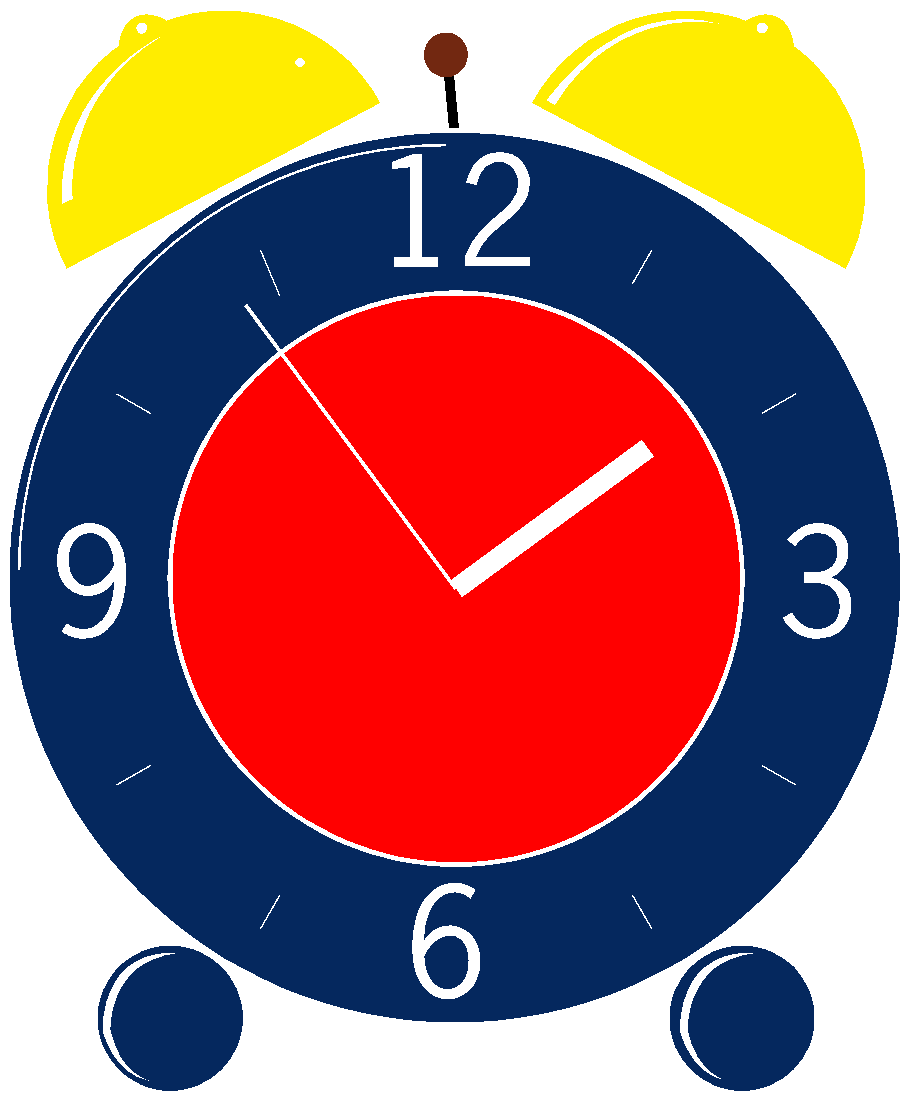 1
9
3
0
7
2
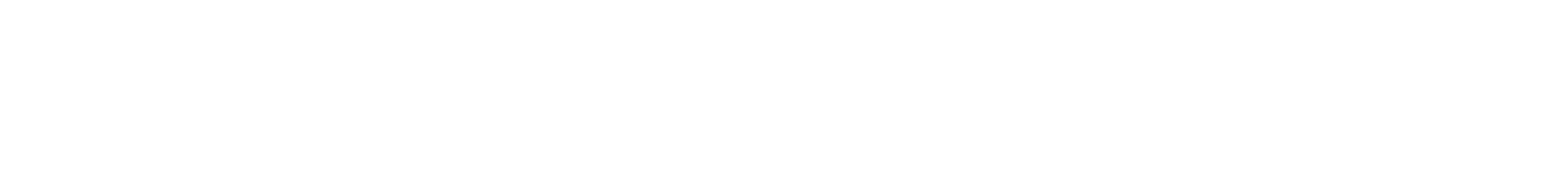 5
10
4
6
8
A
Answer
[Speaker Notes: Bấm nút Answer màu xanh góc phải màn hình để hiển thị đáp án]
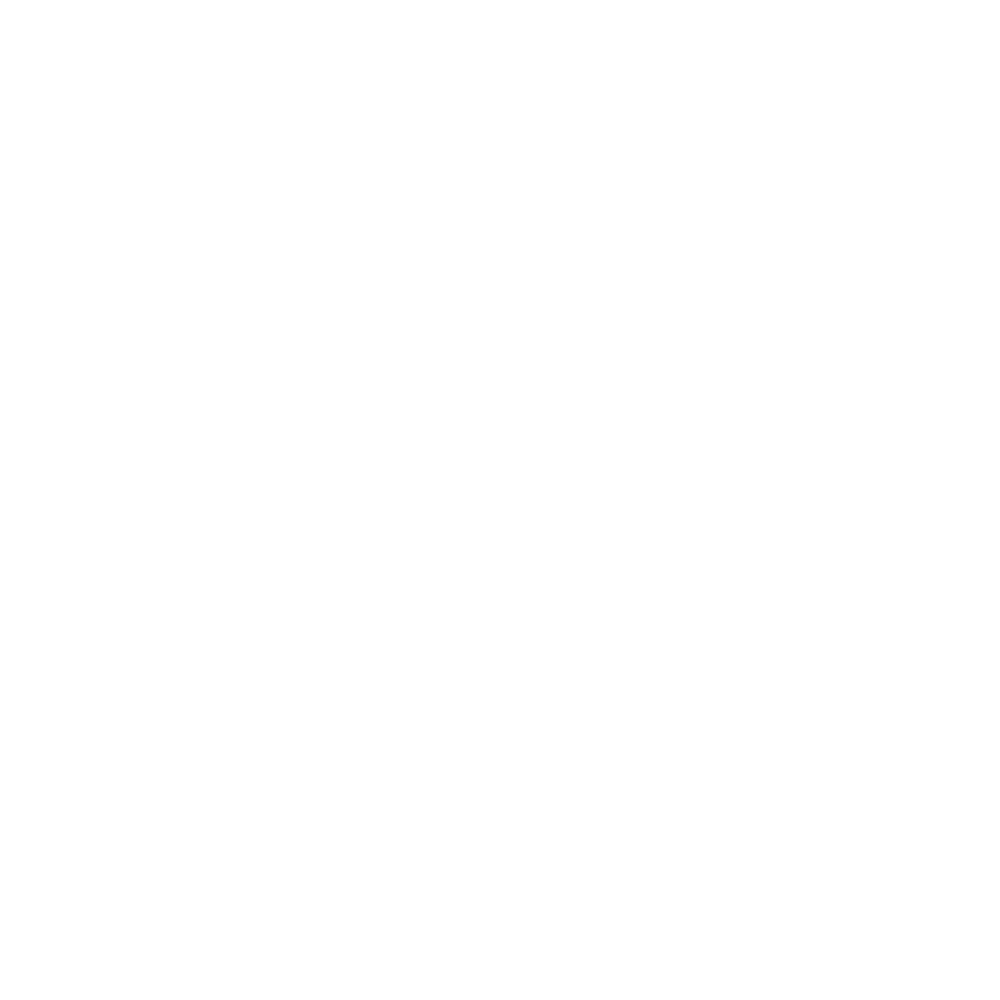 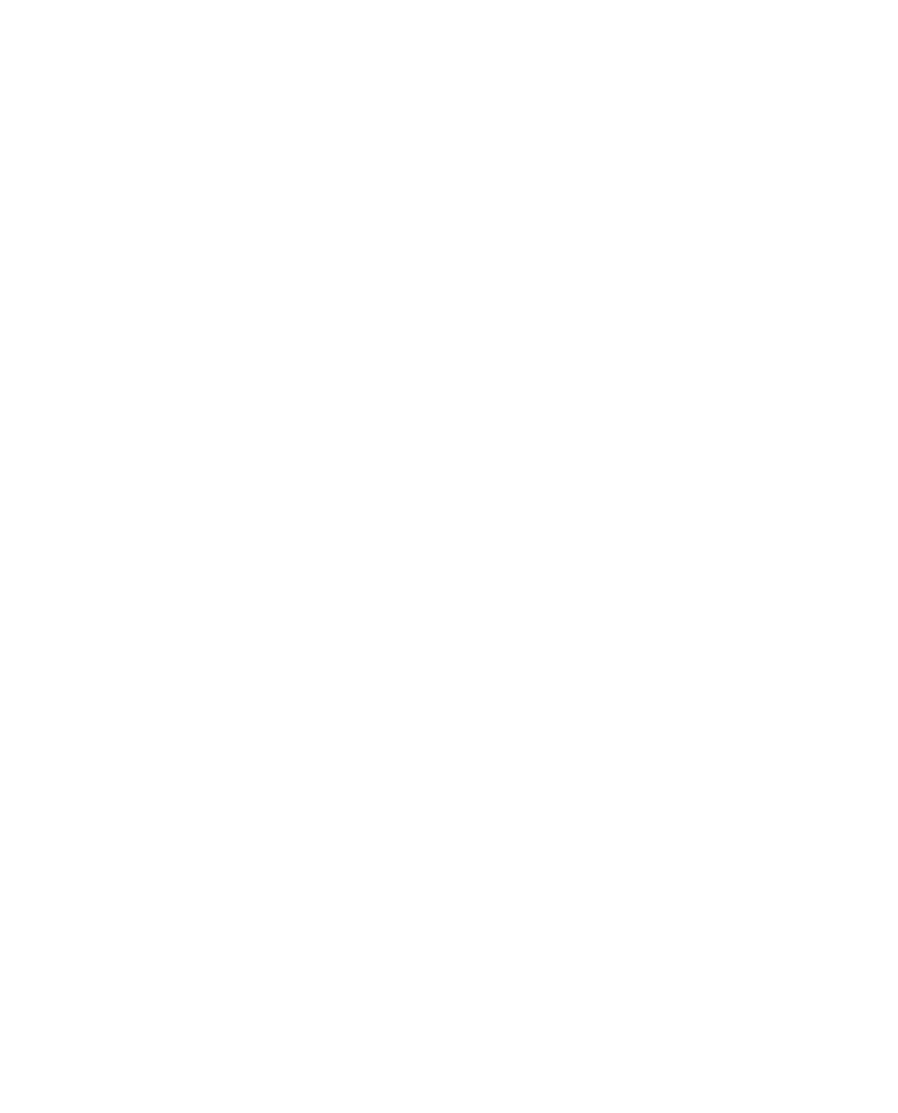 4
Công việc dưới đây tương ứng với bước thứ mấy khi thiết kế mô hình nhà đồ chơi?
- Kiểm tra mô hình nhà đồ chơi sau khi đã làm xong; đảm bảo các mép dán chắc chắn, không cong, vênh.
- Trang trí mô hình nhà đồ chơi theo sở thích.
ĐÁP ÁN
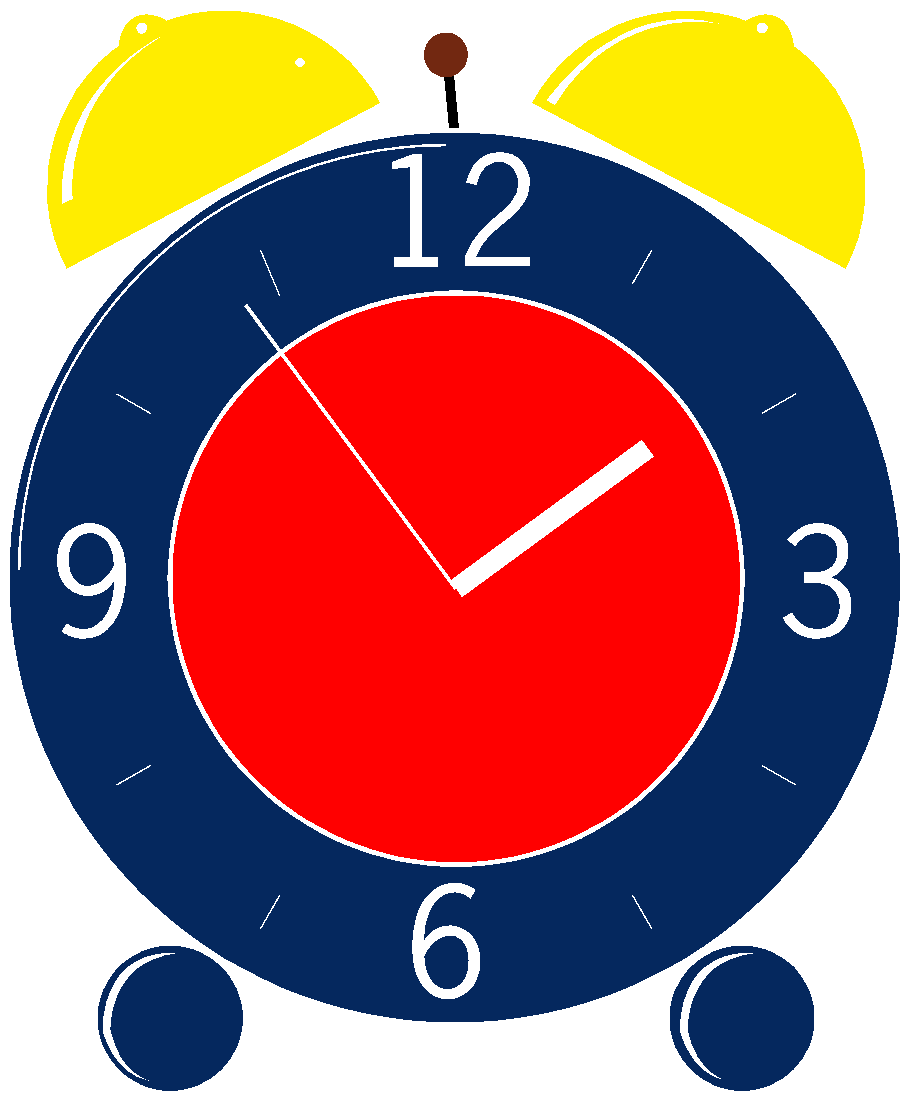 1
9
3
0
7
2
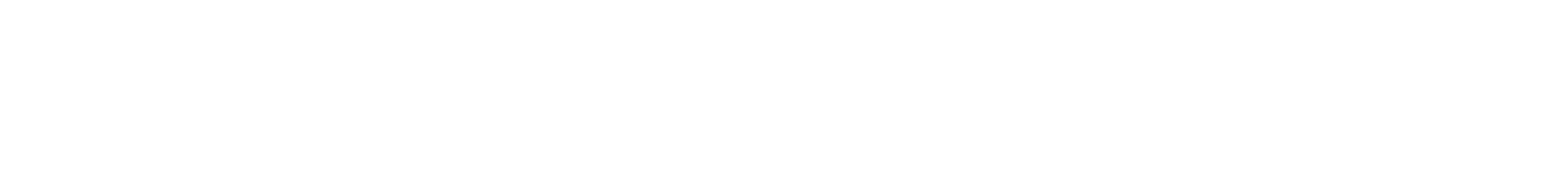 5
10
4
6
8
D
Answer
[Speaker Notes: Bấm nút Answer màu xanh góc phải màn hình để hiển thị đáp án]
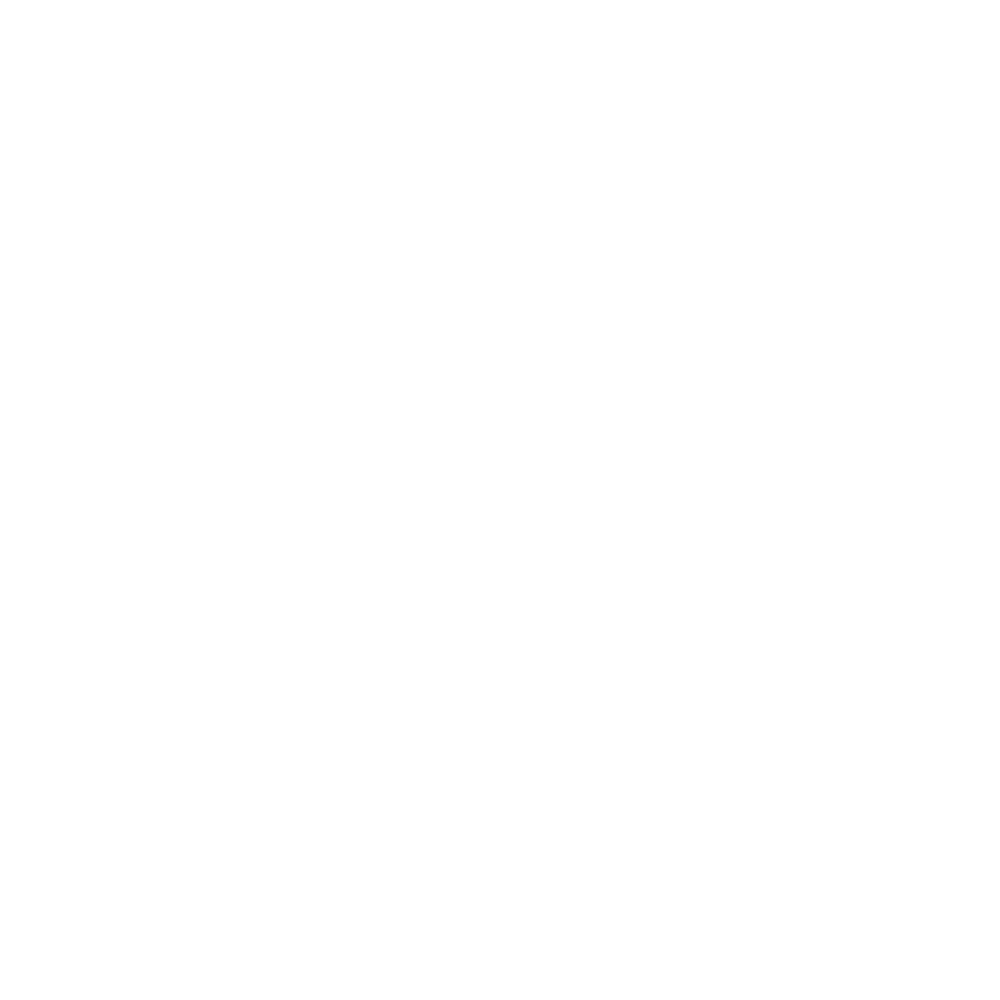 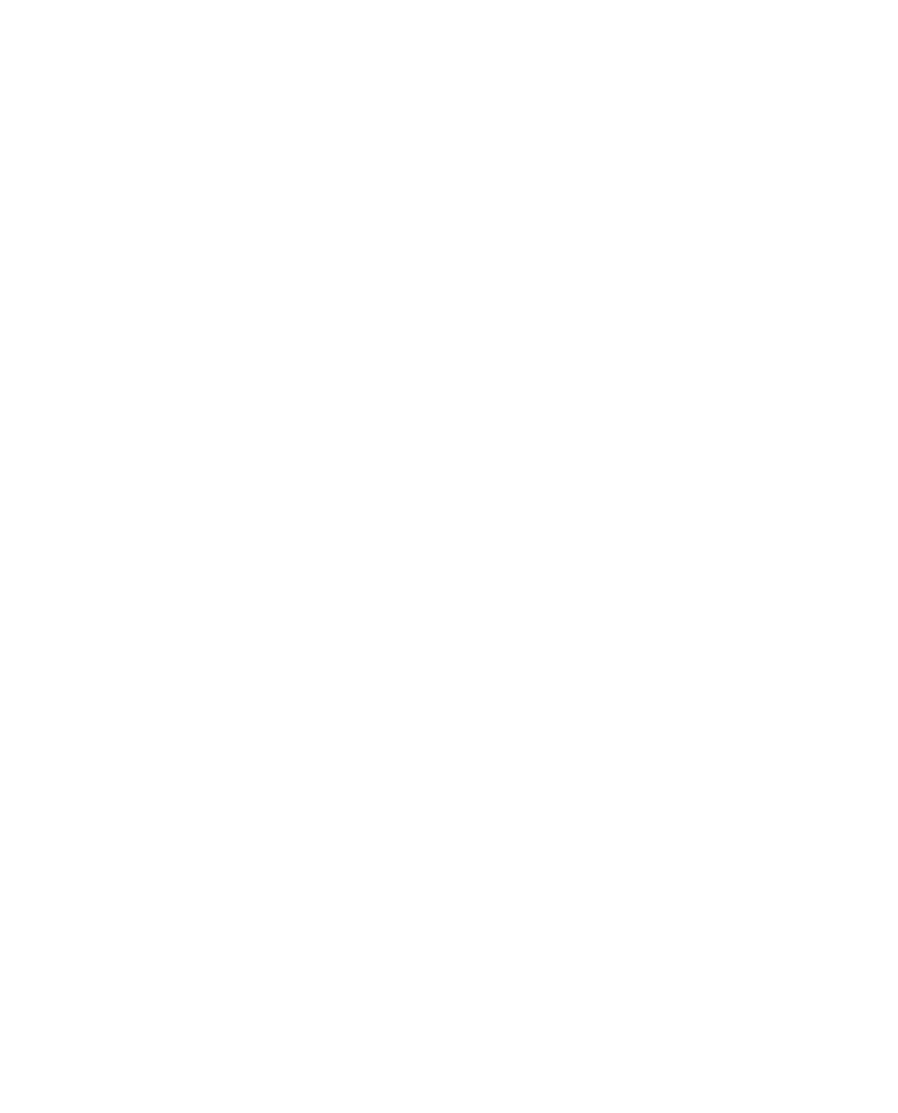 5
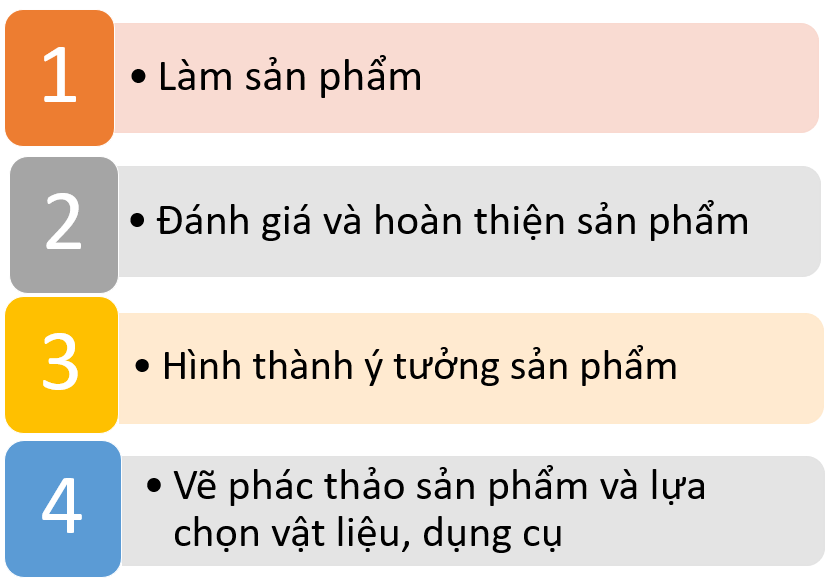 ĐÁP ÁN
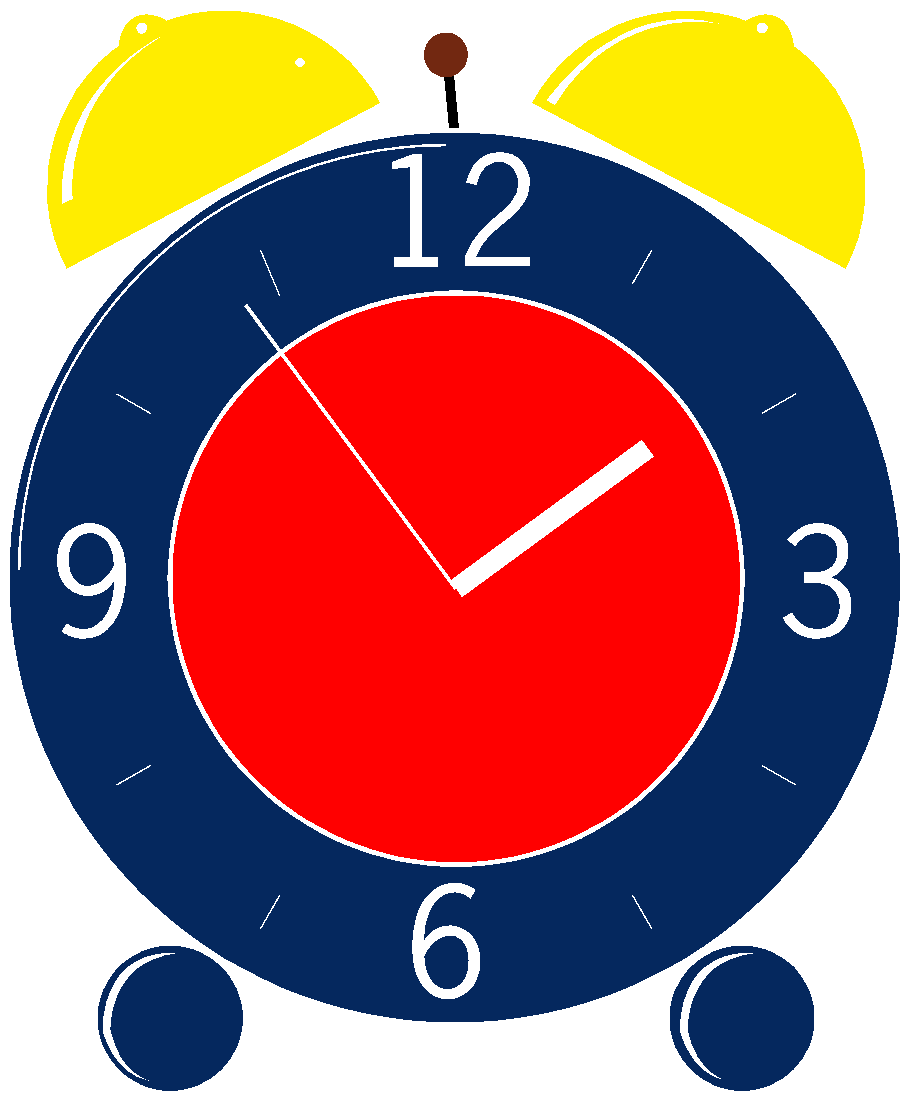 1
9
3
0
7
2
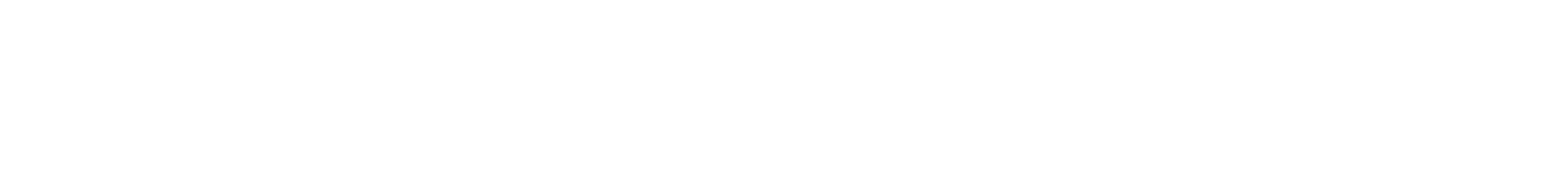 5
10
4
6
8
C
Answer
[Speaker Notes: Bấm nút Answer màu xanh góc phải màn hình để hiển thị đáp án]
VẬN DỤNG
Em hãy chọn một vật dụng quen thuộc trong sinh hoạt hằng ngày và tìm hiểu các kiểu dáng được thiết kế khác nhau. Trong đó, em thích kiểu thiết kế nào nhất? Vì sao?
HƯỚNG DẪN VỀ NHÀ
Ôn tập kiến thức đã học.
Về nhà tìm hiểu nội dung Bài 4: Thiết kế sản phẩm.
CẢM ƠN CÁC EM ĐÃ CHÚ Ý LẮNG NGHE